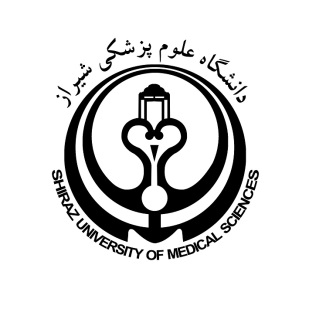 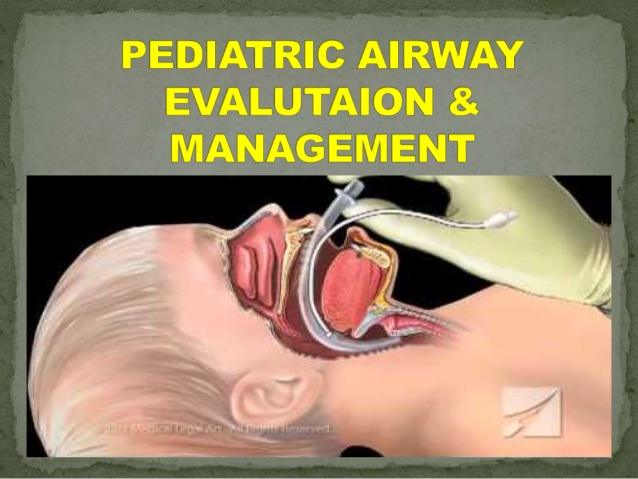 Pediatric Airway Management
Presented By:
Dr. N. Abootalebi
Pediatrician, Pediatric Intensivist
Case Scenario
6 m/o infant , down syndrome, presented with URI manifestations that followed by respiratory distress and intercostal retraction and subcostal retraction.
O2 with non-rebreathable mask 10 liter/ min

P/E:  PR: 130       RR:52       T:38       BP:85/60
O2 sat: 85%

ABG:  PH:7.34      Pco2: 42     Po2: 50     HCO3: 27
2
Anatomical difference between adult and pediatric
Nose
Obligatory nasal breathing
Poor tolerance to obstruction

Head
Relatively large

Tongues
Large
Loss of tone with sleep, sedation, CNS dysfunction
3
[Speaker Notes: Mouth and nose - generally all structures are smaller and more easily obstructed than in adults.
Pharynx - infant’s and children’s tongues take up proportionally more space in the mouth than adults.
Trachea - (windpipe) 
Infants and children have narrower tracheas that are obstructed more easily by swelling.
Trachea is softer and more flexible in infants and children

Cricoid cartilage - like other cartilage in the infant and child, the cricoid cartilage is less developed and less rigid. It is the narrowest part of the infant’s or child’s airway]
Anatomical difference between adult and pediatric
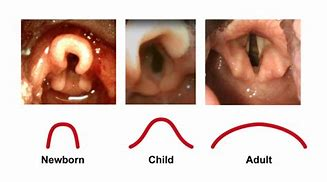 Epiglottis
Relatively large size in children	
Omega shaped	
Floppy – not much cartilage
4
Anatomical difference between adult and pediatric
Larynx
High position
Anterior position
Funneled shape
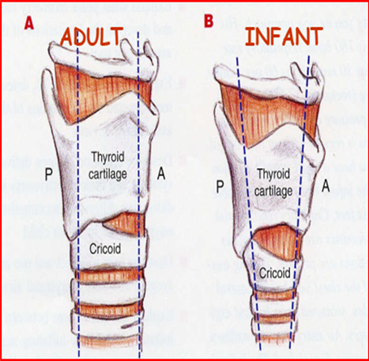 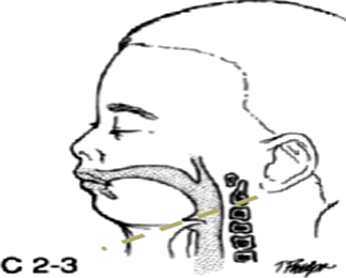 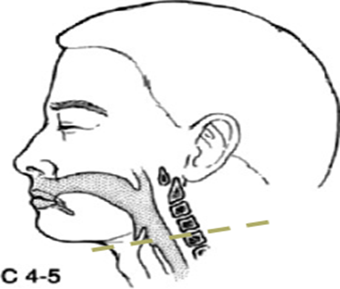 Anatomical difference between adult and pediatric
Cricoid cartilage  
less developed and less rigid
The narrowest part of airway
Fully developed cricoid cartilage occurs at 10-12 years of age


Trachea 
Narrower and more flexible
Airway Evaluation Medical History
URI 
predisposes to coughing, laryngospasm, bronchospasm,during anesthesia

Snoring or noisy breathing 
adenoidal hypertrophy, upper airway obstruction

Chronic cough 
subglottic stenosis, previous  TE fistula repair

Productive cough 
bronchitis, pneumonia
Airway Evaluation Medical History
Sudden onset of new cough 
foreign body aspiration

Inspiratory stridor 
macroglossia, laryngeal web, laryngomalacia

Hoarse voice 
laryngitis, vocal cord palsy, papillomatosis
Airway Evaluation Medical History
Asthma and bronchodilator therapy 
Bronchospasm

Repeated pneumonia 
GERD, CF, bronchiectasis, TE fistula, immune suppression, congenital heart disease

Previous anesthetic problems 
difficulty intubation/extubation or difficulty with mask ventilation
Airway Evaluation Physical Exam
Facial expression
Nasal flaring
Mouth breathing
Drooling
Retraction 
suprasternal, intercostal or subcostal
Respiratory rate
Voice change
Color of mucous membranes
Size of mouth
Loose/missing  teeth
Baseline O2 saturation
Monitoring respiratory function
Longitudinal physical assessment
Arterial blood gas
Hypoventilation
Hyperventilation
Metabolic acidosis
Pulse oximetry
Exhaled carbon dioxid 
dependent on 3 variables:
CO2 production
Delivery of blood to lungs & the lungs ability to exchange gas
Alveolar ventilation
Signs of Impending Respiratory Failure
Increase work of breathing
Tachypnea/tachycardia
Nasal flaring
 Drooling
 Grunting
 Wheezing
 Stridor

 Use of accessory muscles/retraction 
 Cyanosis despite O2
 Irregular breathing/apnea
 Altered consciousness/agitation
 Inability to lie down
Indications for definite airway
Inadequate oxygenation
Low O2, <60

Inadequate ventilation
High CO2, >50

Inadequate protection
Airway Malformations
Airway trauma
Decrease level of conscious
 other
 Clinically 
Other  organ support such as heart failure 
Long transports
Sniffing Position
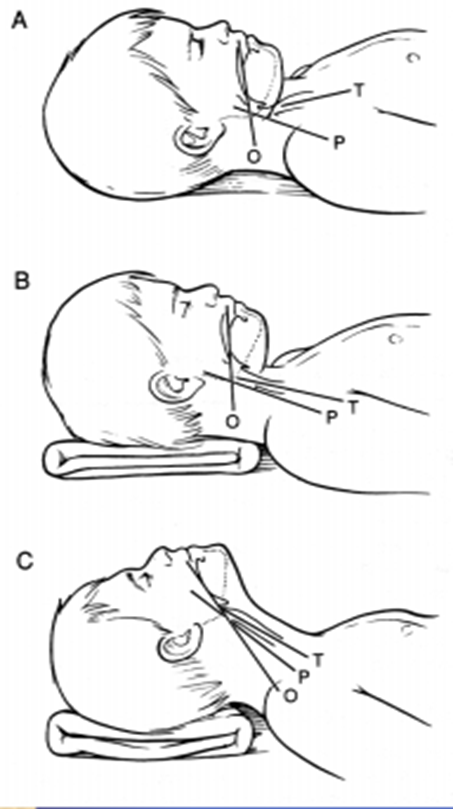 Patient flat on operating table, the oral (o),
 pharyngeal (P), and tracheal (T) axis pass through
 three divergent planes

A blanket placed under the occiput aligns the
pharyngeal (P) and tracheal (T) axes

Extension of the atlanto-occipital joint
aligns the oral (O), pharyngeal (P), and
tracheal (T) axes
Sniffing Position
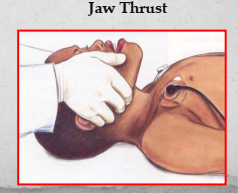 Head Tilt Chin lift maneuver
[Speaker Notes: Radiology studies have shown that head extension is the most important single maneuver for maintaining space between the pharyngeal soft tissues,,, Head extension stretches the anterior neck structures and moves the hyoid bone and attached structures anteriorly,,, In patients with an unstable cervical spine, head extension should be used only if all other airway maneuvers fail to overcome the airway obstruction]
Nasal cannula
Delivers humidified oxygen
Nasal passages must be patent
Max flow rate : 5L/min
Approximate FIO2 : 25-50%
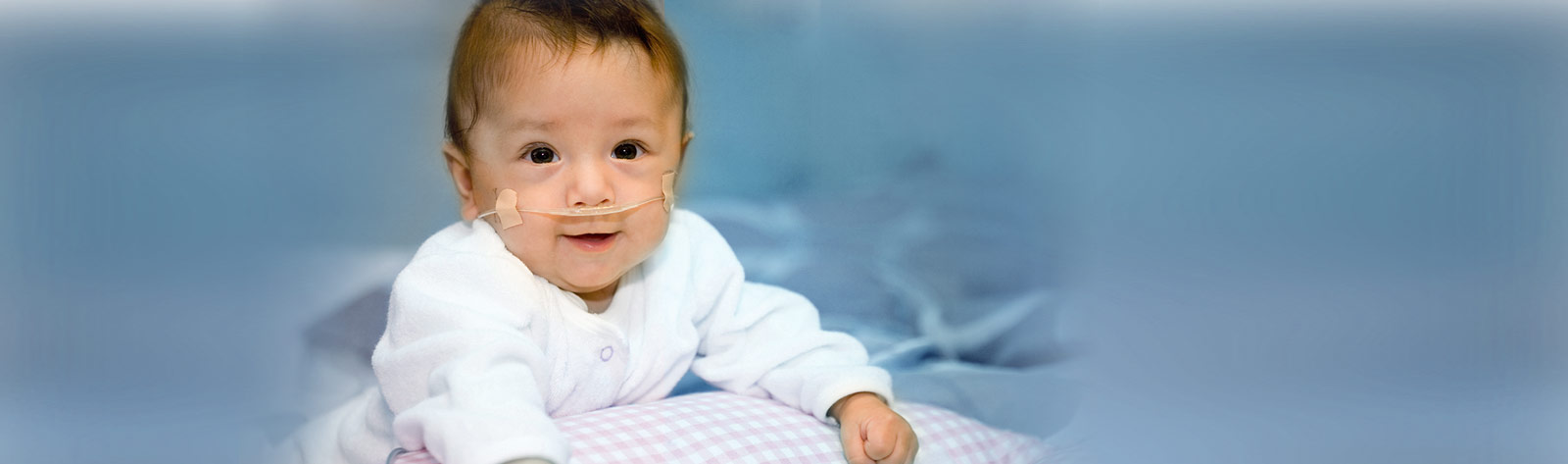 Simple oxygen mask
Delivers humidified oxygen
Minimum  flow rare : 5 L/min ( to clear exhaled CO2 from mask )
Approximate FIO2 : 35-60%
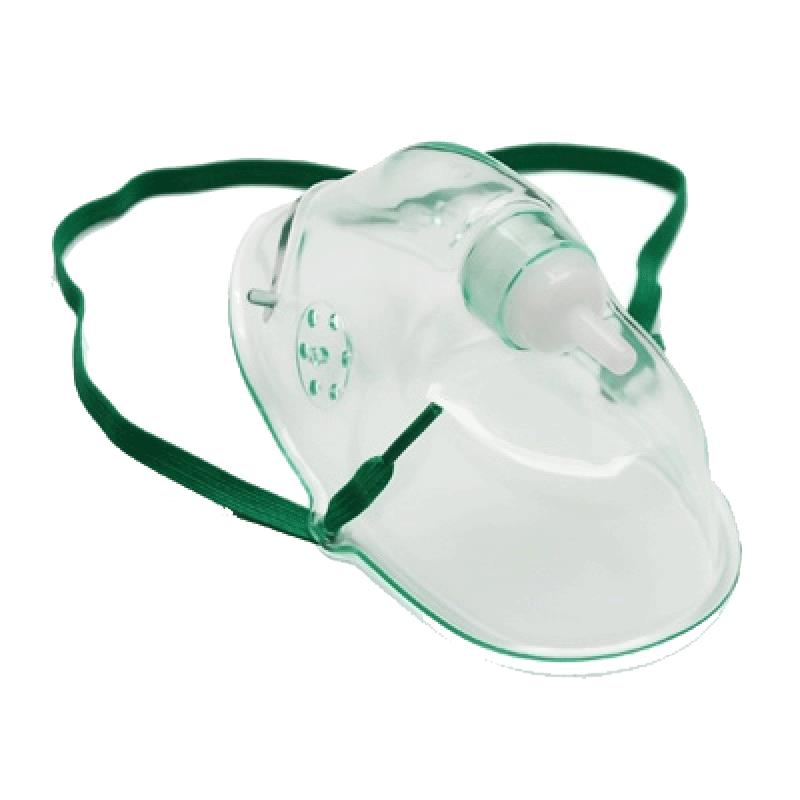 Non-rebreathing mask
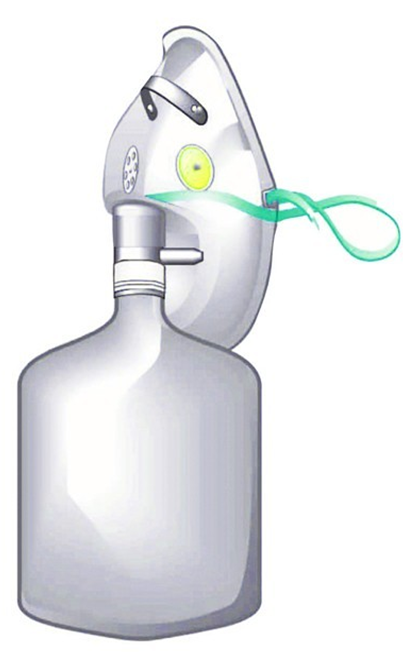 Delivers non - humidified oxygen
Used for emergency delivery
Minimum  flow rare : 10 L/min 
Approximate FIO2 : 80-100%
Reservoir bag provides 100% Fio2
  and minimizes room air dilution
Venturi mask
Oxyhood
Delivers heated , oxygen to patients with Wt<15kg
Fio2 range : 50-80 % 
Minimum flow rate : 10 L/min
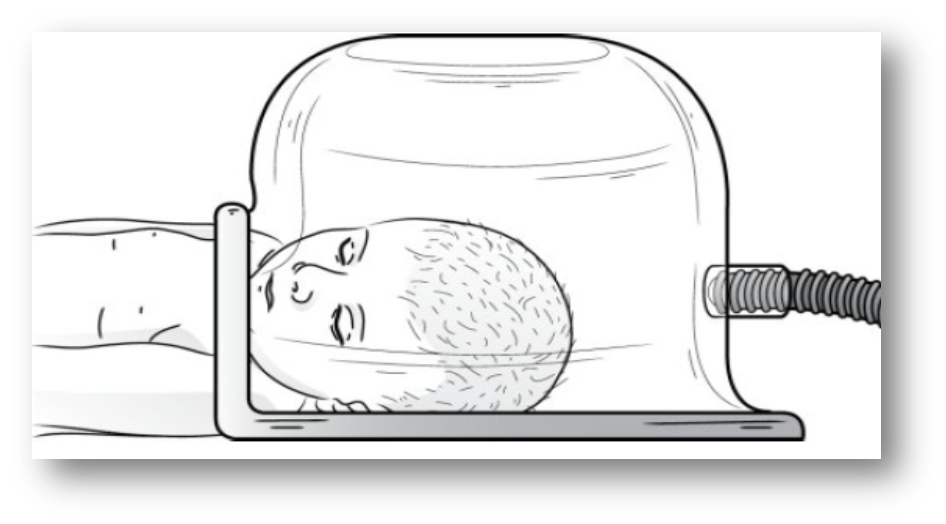 Bag-Mask Ventilation
Proper area for mask application-bridge 
of nose extend to chin
Maintain airway pressures <20 cm H2O
Place fingers on mandible to 
avoid compressing pharyngeal space
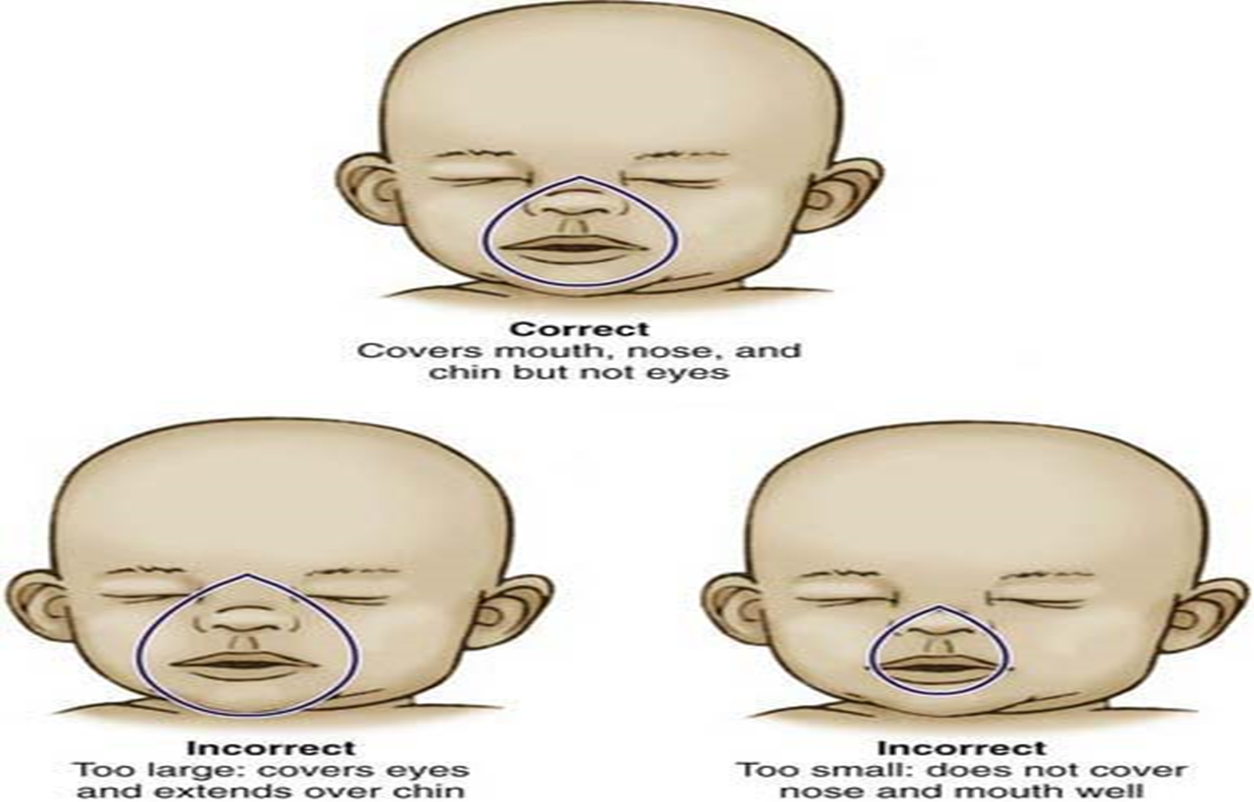 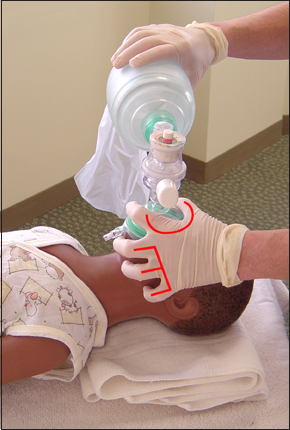 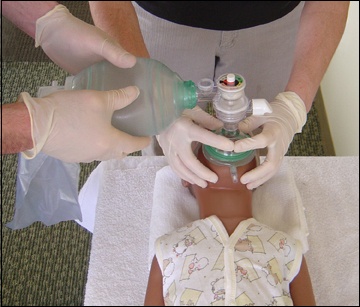 Oropharyngeal Airway
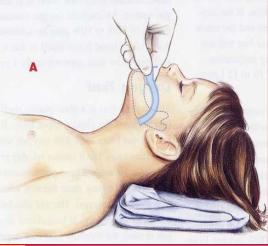 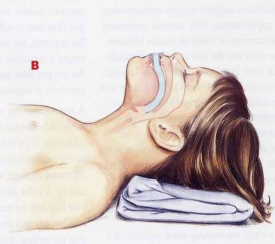 Oropharyngeal Airway Placement
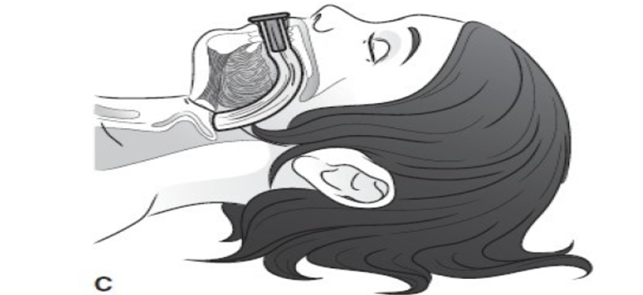 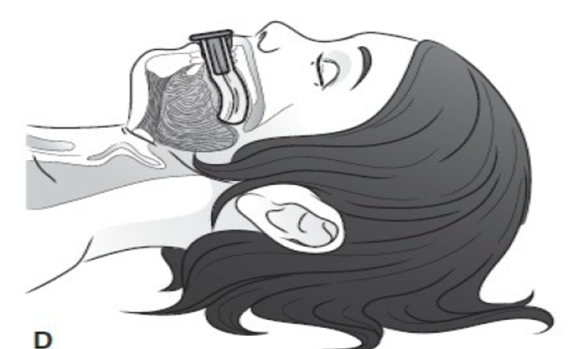 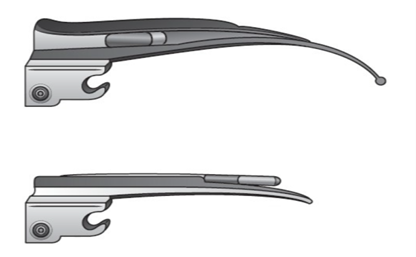 Selection of laryngoscope blade:
Miller blade 
preferred for infants and younger children
Facilitates lifting of the epiglottis and exposing the glottic opening

 Macintosh blades 
generally used in older children
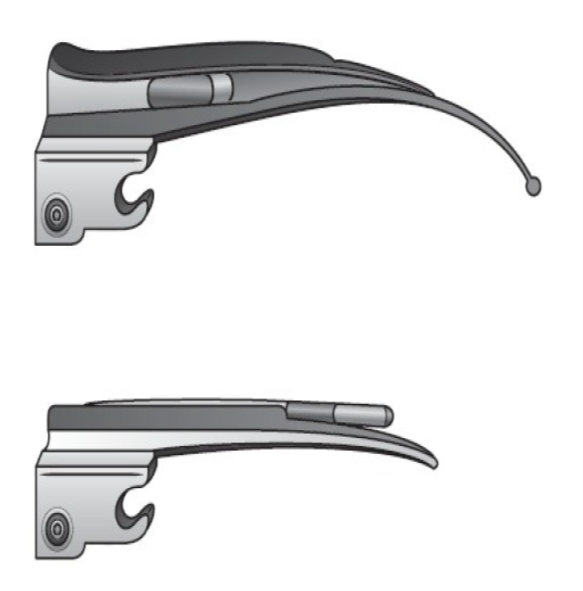 Selection of laryngoscope blade:
Blade size dependent on body mass of the patient and the preference of the anesthesiologist

Care must be taken to avoid using the blade as a fulcrum with pressure on the teeth and gums
Endotracheal Tube
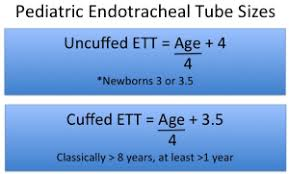 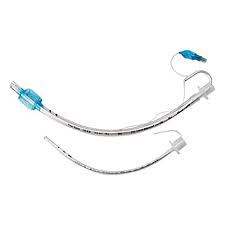 Complications of Endotracheal Intubation
Postintubation Croup
Incidence : 0.1-1%
Risk factors:
 large ETT
change in patient position 
multiple attempts at intubation
traumatic intubation
Tx:
nebulized racemic epinephrine 
steroid
Complications of Endotracheal Intubation
Subglottic Stenosis
Occurs in of prolonged endotracheal intubation
Lower incidence in preterm infants and neonates due to relative immaturity of cricoid cartilage
Pathogenesis: 
ischemic injury secondary to lateral wall pressure from ETT edema
Necrosis
ulceration of mucosa

Granulation tissues form 
scarring and stenosis
Congenital Neck Masses
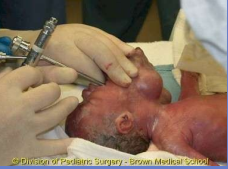 Congenital SyndromesPierre Robin Sequence
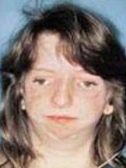 Congenital Syndrome Down’s Syndrome
Inflammatory
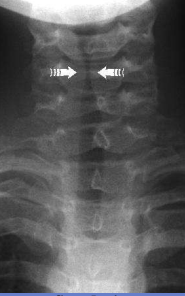 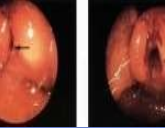 The Six ‘P’s of RSI(Rapid Sequence Intubation)
Preparation

Pre-Oxygenation with 100% oxygen

Pretreatment & Induction

Paralysis + Cricoid pressure

Placement of the tube

Post intubation management & strategy of failed intubation
PREPARATION
Assess patient 
 Any features of difficult intubation?
IV Access 
Adequate & Functioning
Monitor
Pulse oximeter
BP Q 5 min
Heart monitoring
PREPARATION
Optimal positioning  
Other:
Equipment for intubation
RSI drugs
Post intubation medication
Vasopressor
Maintenance of sedation and paralysis
PREPARATION
Prepare team
Intubation
Drugs
Cricoid pressure
In-line stabilisation ( C-spine injury )
Pre-Oxygenation
Goals:
Establish O2 reservoir
Maximize time for intubation
Prevent need for bag-mask ventilation

Methods:
3-5 minutes of 100% O2 via face mask
5 Tidal capacity (5 Breaths)
Pre-Treatment
Goals:
Mitigate adverse physiologic reactions to intubation
Sympathic “pressor response”  to Manipulation of airway
↑ HR/BP
Bronchospasm
Increased ICP
Muscle Fasciculation
Begins 2-3 minutes prior to induction/Paralysis
Pre-Treatment
Lidocaine:
Dose : 1.5 mg/kg 
To prevent rise ICP by
Prevent cough
Blunting pressor  response
May reduce reactive bronchospasm in asthma
Pre-Treatment
Atropine :
Dose : 0.02 mg /kg
To prevent bradycardia caused by airway manipulation
Usually  used in pediatric
Pre-Treatment
Opioid:
Fentanyl  3 mic/kg
Provides analgesia and reduces anxiety
Lessen pressor response:
Limits rise ICP
More effective than lidocaine
INDUCTION
Given as rapid IV push immediately before paralysing agent

Should provide a rapid onset &  rapid recovery from anesthesia with minimal CVS & Systemic side effect
INDUCTION
Thiopental   :   1-3mg/kg

Fentanyl       :   2-5mic/kg

Midazolam  :   0.2-0.5mg/kg

Ketamine     :  1-2mg/kg

Propofol       :   1-2mg/kg
Paralysis/NMB Agent
Rapid onset of action to minimize risk of aspiration & hypoxia

Minimal hemodynamic & systemic effect
Cricoid Pressure (sellick maneuver):
The esophagus is occluded by extension of the neck & application of pressure over the cricoid cartilage  on  the body of 5th cervical vertebra to obliterate esophageal lumen

Applied an assistant with thumb & finger at either side of cricoid cartilage
Maintain until after intubation & cuff inflation
Cricoid Pressure:
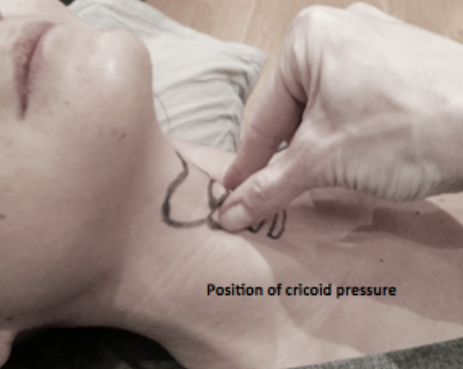 Prepare for difficulty
Prepare  for difficult airway
VDO laryngoscope
LMA
Cricothyroidotomy

Oxygenation plan in event of failed intubation
Laryngeal Mask Airway
Supraglottic airway device 
most common pediatric indications for LMA 
Flexible bronchoscopy, radiotherapy, radiologic procedures, urologic, orthopedic, ENT and ophthalmologic cases
Useful in difficult airway situations
Disadvantages: Laryngospasm, aspiration
Laryngeal Mask Airway
SOAPME
Suction equipment: 
catheters, regulator/canister/tubing

Oxygen
O2 flowmeter, preoxygenate 2-3 min, manual resuscitator bag with mask

Airway equipment
 ETT, stylet, syringe (cuffed ETT),laryngoscope and blade, lubricating gel, OPA

Position, pharmacy, personnel
supine, rolls for position,bed height up

Monitors

ETCO2 detector
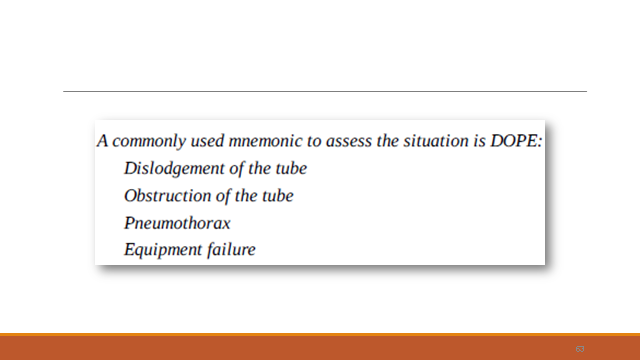 Case Scenario
6 m/o infant , down syndrome, presented with URI manifestations that followed by respiratory distress and intercostal retraction and subcostal retraction.
O2 with non-rebreathable mask 10 liter/ min

P/E:  PR: 130       RR:52       T:38       BP:85/60
O2 sat: 85%

ABG:  PH:7.34      Pco2: 42     Po2: 50     HCO3: 27
64
Case Scenario
A 15 years old female arrived to ED by ambulance after ingestion of 6 tablets of diazepam for committing suicide after failure in the exam, she is not responding to painful stimuli, RR 27 c/min but with retraction and noisy breathing.

What is the emergency problem in this case?

What is the management?

What is the important points in the assessment?
Case Scenario
You are called to a 7 month old boy with respiratorysyncytial virus bronchiolitis, child is alert andinteractive, pink, but has retractions.
 What signs and symptoms indicate airway instability?
 Is there airway instability in this case?
 What intervention?
67